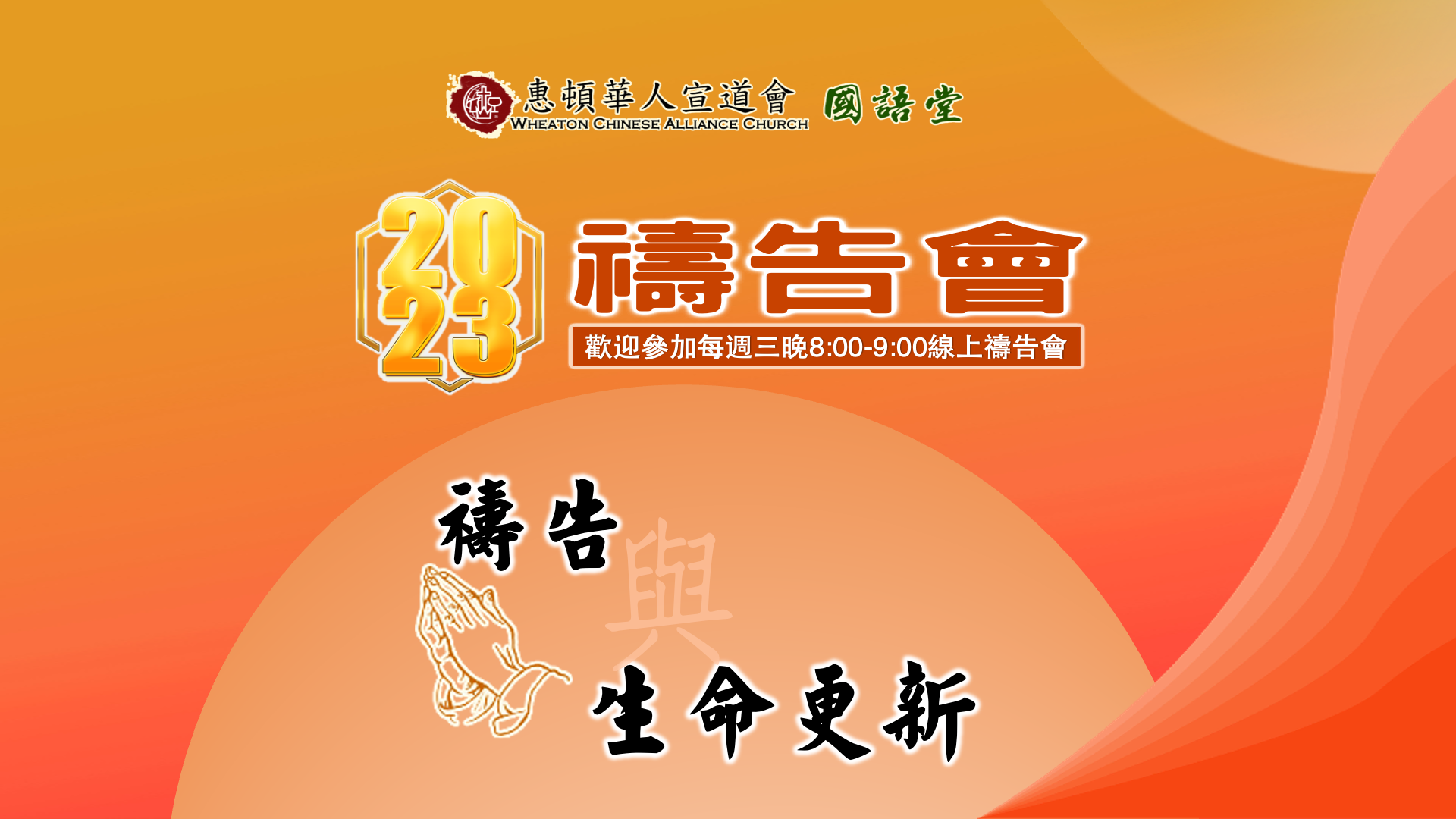 詩歌視頻
lectio divina
聖言禱讀
本週禱告主題：
禱讀經文：
經文
本週代禱事項 （請點擊這裡查看）
本月特別代禱：
1. 會眾：
2. 同工：
3. 事工：
4. 肢體：
5. 宣教：
6. 社區：